CSE 486/586 Distributed SystemsReplication --- 1
Steve Ko
Computer Sciences and Engineering
University at Buffalo
Recap: Concurrency Control
Extracting more concurrency
Non-exclusive locks
Two-version locking
Reducing the lock overhead
Hierarchical locking
Atomic commit problem
Either all commit or all abort
2PC
Voting phase
Commit phase
2
join
openTransaction
participant
closeTransaction
A
a.withdraw(4);
.
.
join
BranchX
T
participant
b.withdraw(T, 3);
Client
B
b.withdraw(3);
T =
openTransaction
BranchY
join
a.withdraw(4);
c.deposit(4);
participant
b.withdraw(3);
c.deposit(4);
d.deposit(3);
C
closeTransaction
D
d.deposit(3);
Note: the coordinator is in one of the servers, e.g. BranchX
BranchZ
Example of Distributed Transactions
3
Atomic Commit Problem
Atomicity principle requires that either all the distributed operations of a transaction complete, or all abort.
At some stage, client executes closeTransaction(). Now, atomicity requires that either all participants (remember these are on the server side) and the coordinator commit or all abort.
What problem statement is this?
Consensus
Failure model
Arbitrary message delay & loss
Crash-recovery with persistent storage
4
Atomic Commit
We need to ensure safety in real-life implementation.
Never have some agreeing to commit, and others agreeing to abort.
First cut: one-phase commit protocol. The coordinator communicates either commit or abort, to all participants until all acknowledge.
What can go wrong?
Doesn’t work when a participant crashes before receiving this message and abort is necessary
Does not allow participant to abort the transaction, e.g., under deadlock.
5
Two-Phase Commit
First phase
Coordinator collects a vote (commit or abort) from each participant (which stores partial results in permanent storage before voting). 
Second phase
If all participants want to commit and no one has crashed, coordinator multicasts commit message
If any participant has crashed or aborted, coordinator multicasts abort message to all participants
6
Coordinator
Participant
step
status
step
status
canCommit?
prepared to commit
1
Yes
(waiting for votes)
2
prepared to commit
(uncertain)
doCommit
3
committed
haveCommitted
4
committed
done
Two-Phase Commit
Communication
7
Two-Phase Commit
To deal with server crashes
Each participant saves tentative updates into permanent storage, right before replying yes/no in first phase. Retrievable after crash recovery.
To deal with canCommit? loss
The participant may decide to abort unilaterally after a timeout (coordinator will eventually abort)
To deal with Yes/No loss, the coordinator aborts the transaction after a timeout (pessimistic!). It must announce doAbort to those who sent in their votes.
To deal with doCommit loss
The participant may wait for a timeout, send a getDecision request (retries until reply received) – cannot abort after having voted Yes but before receiving doCommit/doAbort!
8
Problems with 2PC
It’s a blocking protocol.
Other ways are possible, e.g., 3PC.
Scalability & availability issues
9
CSE 486/586 Administrivia
Project 1 deadline: 3/23 (Friday)
Project 0 scores are up on Facebook.
Request regrading until this Friday.
Great feedback so far online. Please participate!
10
Replication
Enhances a service by replicating data
In what ways?
Increased availability of service. When servers fail or when the network is partitioned.
P:  probability that one server fails= 1 – P= availability of service. e.g. P = 5% => service is available 95% of the time.
Pn:  probability that n servers fail= 1 – Pn= availability of service. e.g. P = 5%, n = 3 => service available 99.875% of the time
Fault tolerance
Under the fail-stop model, if up to f of f+1 servers crash, at least one is alive.
Load balancing
One approach: Multiple server IPs can be assigned to the same name in DNS, which returns answers round-robin.
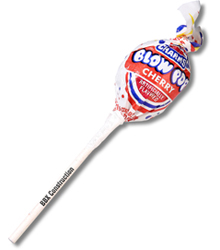 11
Goals of Replication
Replica Manager
Replication transparency
User/client need not know that multiple physical copies of data exist.
Replication consistency
Data is consistent on all of the replicas (or is converging towards becoming consistent)
server
Front End
Client
RM
Front End
Client
RM
server
RM
Front End
Client
server
Service
12
Replica Managers
Request Communication
 Requests can be made to a single RM or to multiple RMs
Coordination: The RMs decide
 whether the request is to be applied
 the order of requests
FIFO ordering: If a FE issues r then r', then any correct RM handles r and then r'.
Causal ordering: If the issue of r "happened before" the issue of r', then any correct RM handles r and then r'.
Total ordering: If a correct RM handles r and then r', then any correct RM handles r and then r'.
Execution: The RMs execute the request (often they do this tentatively – why?).
13
Replica Managers
Agreement: The RMs attempt to reach consensus on the effect of the request.  
E.g., two phase commit through a coordinator
If this succeeds, effect of request is made permanent
Response
One or more RMs respond to the front end.
The first response to arrive is good enough because all the RMs will return the same answer.
14
Replica Managers
One way to provide (strong) consistency
Start with the same initial state
Agree on the order of read/write operations and when writes become visible
Execute the operations at all replicas
(This will end with the same, consistent state)
Thus each RM is a replicated state machine
"Multiple copies of the same State Machine begun in the Start state, and receiving the same Inputs in the same order will arrive at the same State having generated the same Outputs." [Wikipedia, Schneider 90]
Does this remind you of anything? What communication primitive do you want to use?
Group communication (reliable, ordered multicast)
15
Revisiting Group Communication
Can use group communication as a building block
"Member"= process (e.g., an RM)
Static Groups: group membership is pre-defined
Dynamic Groups: members may join and leave, as necessary
Group
Address Expansion
Leave
Membership Management
Group Send
Fail
Multicast Comm.
Join
16
Revisiting Reliable Multicast
Integrity: A correct (i.e., non-faulty) process p delivers a message m at most once.
“Non-faulty”: doesn’t deviate from the protocol & alive
Agreement: If a correct process delivers message m, then all the other correct processes in group(m) will eventually deliver m.
Property of “all or nothing.”
Validity: If a correct process multicasts (sends) message m, then it will eventually deliver m itself.
Guarantees liveness to the sender.
Validity and agreement together ensure overall liveness: if some correct process multicasts a message m, then, all correct processes deliver m too.
17
Multicast with Dynamic Groups
How do we define something similar to reliable multicast in a dynamic group?
Approach
Make sure all processes see the same versioned membership
Make sure reliable multicast happens within each version of the membership
Versioned membership: views
“What happens in the view, stays in the view.”
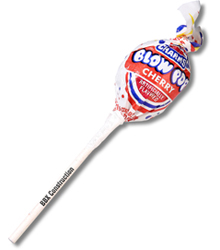 18
Views
A group membership service maintains group views, which are lists of current group members. 
This is NOT a list maintained by one member, but…
Each member maintains its own local view
A view Vp(g) is process p's understanding of its group (list of members)
Example: Vp.0(g) = {p},  Vp.1(g) = {p, q}, V p.2 (g) = {p, q, r}, V p.3 (g) = {p,r}
The second subscript indicates the "view number" received at p
A new group view is disseminated, throughout the group, whenever a member joins or leaves.
Member detecting failure of another member reliable multicasts a "view change" message (requires causal-total ordering for multicasts)
The goal: the compositions of views and the order in which the views are received at different members is the same.
19
Views
An event is said to occur in a view vp,i(g) if the event occurs at p, and at the time of event occurrence, p has delivered vp,i(g) but has not yet delivered vp,i+1(g). 
Messages sent out in a view i need to be delivered in that view at all members in the group
Requirements for view delivery
Order: If p delivers vi(g) and then vi+1(g), then no other process q delivers vi+1(g) before vi(g).
Integrity: If p delivers vi(g), then p is in all v *, i(g).
Non-triviality: if process q joins a group and becomes reachable from process p, then eventually, q will always be present in the views that delivered at p.
Exception: partitioning of group
We'll discuss partitions next lecture. Ignore for now.
20
View Synchronous Communication
View Synchronous Communication = Group Membership Service  +  Reliable multicast
"What happens in the view, stays in the view"
It is virtual
View and message deliveries are allowed to occur at different physical times at different members
21
View Synchronous Communication Guarantees
Integrity: If p delivered message m, p will not deliver m again. Also p  group (m), i.e., p is in the latest view.
Validity: Correct processes always deliver all messages. That is, if p delivers message m in view v(g), and some process q  v(g) does not deliver m in view v(g), then the next view v'(g) delivered at p will not include q.
Agreement: Correct processes deliver the same sequence of views, and the same set of messages in any view.
If p delivers m in V, and then delivers V', then   all processes in V  V' deliver m in view V
All view delivery conditions (order, integrity, and non-triviality conditions, from last slide) are satisfied
22
p
p
p
p
X
X
X
X
q
q
q
q
r
r
r
r
V(q,r)
V(p,q,r)
V(p,q,r)
V(p,q,r)
V(p,q,r)
V(q,r)
X
X
V(q,r)
V(q,r)
Examples
Allowed
Allowed
Not Allowed
Not Allowed
23
State Transfer
When a new process joins the group, state transfer may be needed (at view delivery point) to bring it up to date
"state" may be list of all messages delivered so far (wasteful)
"state" could be list of current server object values (e.g., a bank database) – could be large
Important to optimize this state transfer
View Synchrony = "Virtual Synchrony"
Provides an abstraction of a synchronous network that hides the asynchrony of the underlying network from distributed applications 
But does not violate FLP impossibility (since can partition)
Used in ISIS toolkit (NY Stock Exchange)
24
Summary
Replicating objects across servers improves performance, fault-tolerance, availability
Raises problem of Replica Management
Group communication an important building block
View Synchronous communication service provides totally ordered delivery of views+multicasts
RMs can be built over this service
25
Acknowledgements
These slides contain material developed and copyrighted by Indranil Gupta (UIUC).
26